Использование нетрадиционных методов и приемовпри коррекции дизартрии
Подготовила
учитель-дефектолог  
Якушкина Галина Александровна
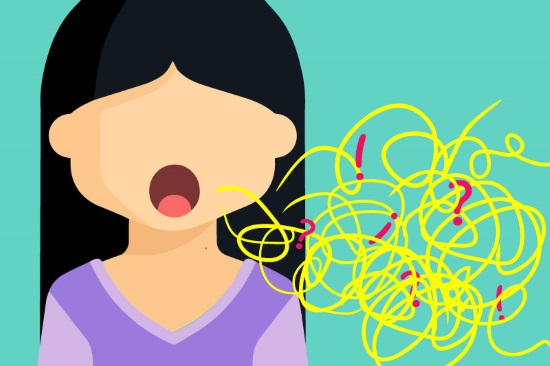 Дизартрия – сложное нарушение речи, при котором страдают звукопроизношение, голосообразование, темп, ритм, интонация.
Методы нетрадиционного воздействия:
Фитотерапия
  Ароматерапия 
	Музыкотерапия
	Хромотерапия
	Литотерапия
 	Имаготерапия
	Пескотерапия (sand-play)
Игры для развития мелкой моторики
Артикуляционные упражнения
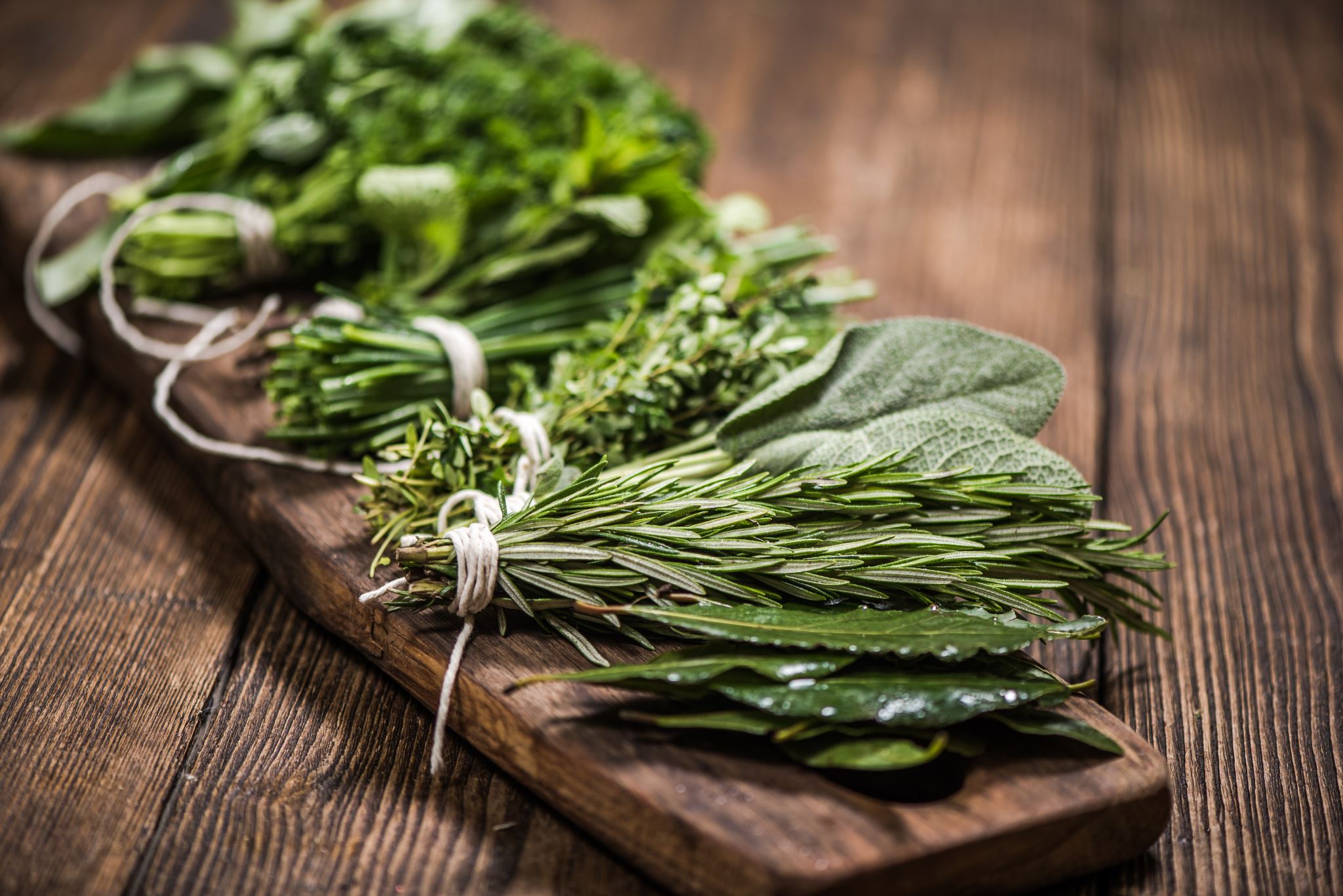 ФИТОТЕРАПИЯ – лечение с помощью лекарственных растений
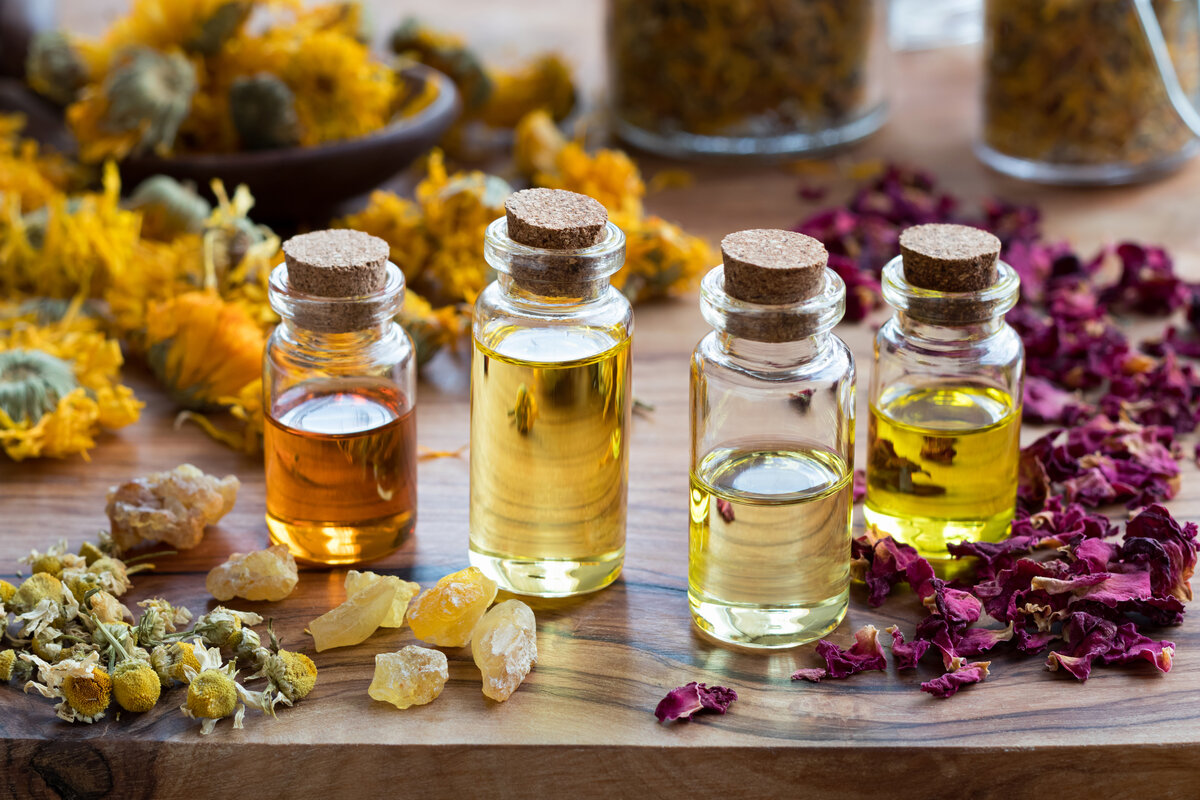 АРОМАТЕРАПИЯ – нетрадиционная форма работы над дыханием
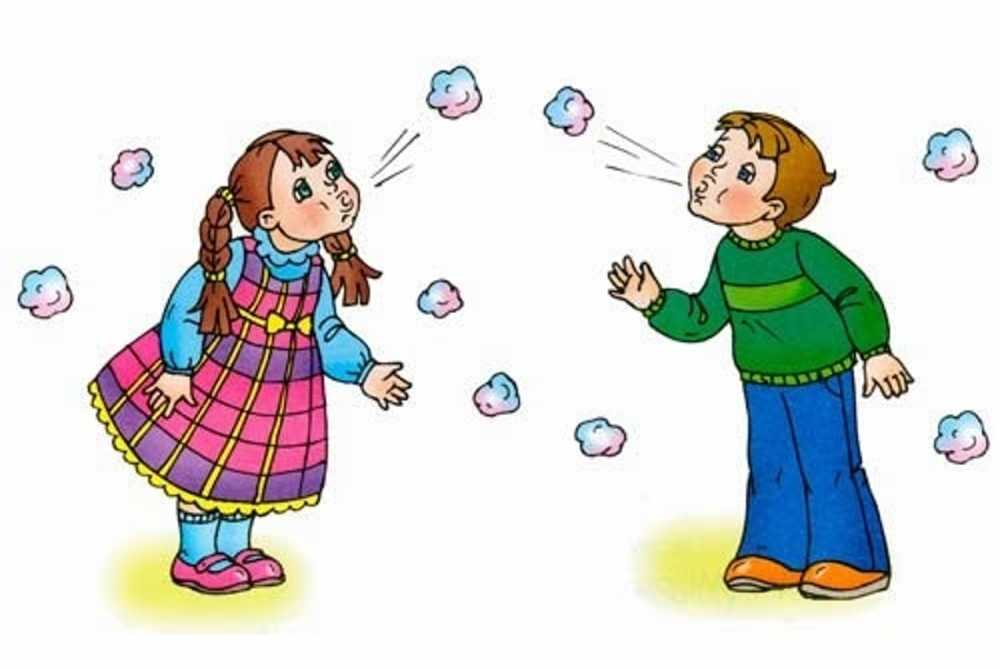 ДЫХАТЕЛЬНАЯ ГИМНАСТИКА
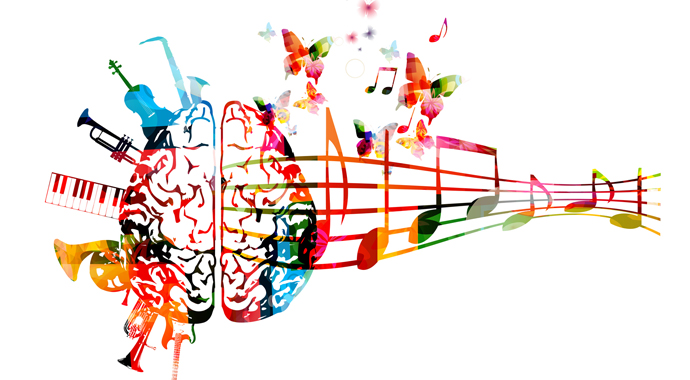 МУЗЫКОТЕРАПИЯ – воздействие через восприятие музыки
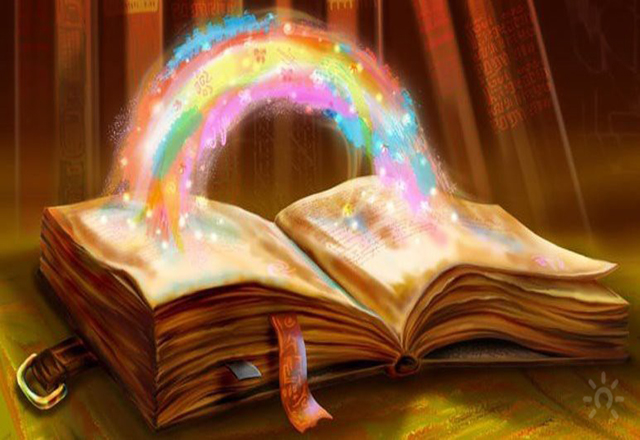 СКАЗКОТЕРАПИЯ – это целостный педагогический процесс, способствующий развитию всех сторон речи, воспитанию нравственных качеств, а также активизации психических процессов
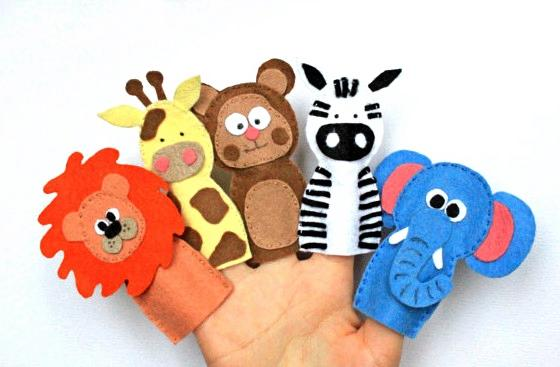 КУКЛОТЕРАПИЯ
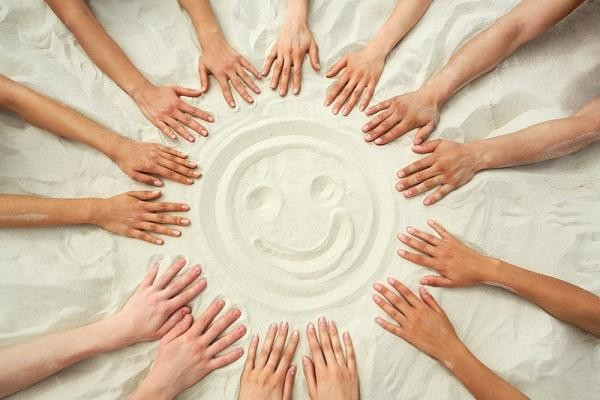 ПЕСКОТЕРАПИЯ – один из видов работы над дыханием и не только
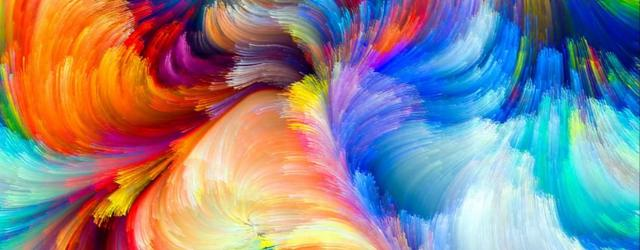 ХРОМОТЕРАПИЯ (ЦВЕТОТЕРАПИЯ) – наука, изучающая свойства цвета
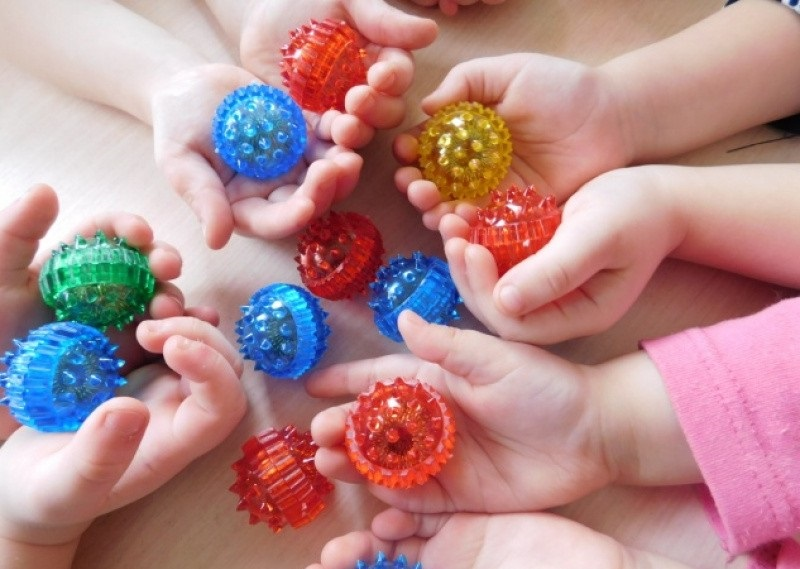 МАССАЖ
КИНЕЗИОЛОГИЯ – наука о развитии умственных способностей и физического здоровья через определенные двигательные упражнения
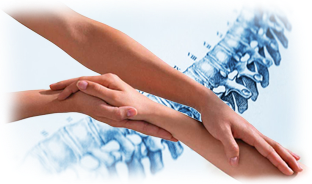 Упражнения гимнастики для мозга составляют четыре блока:
БЛОК № 1. Движения средней линии. 
БЛОК № 2. Упражнения на растяжение.
БЛОК № 3. Энергетические упражнения.
БЛОК № 4. Упражнения, трансформирующие отрицательные эмоции в положительные.
Спасибо за внимание!
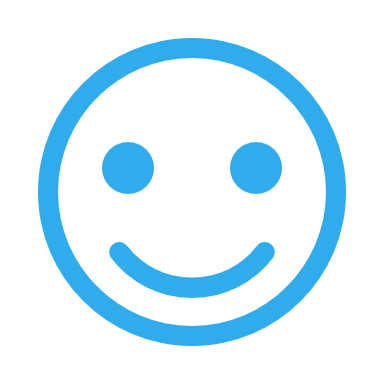